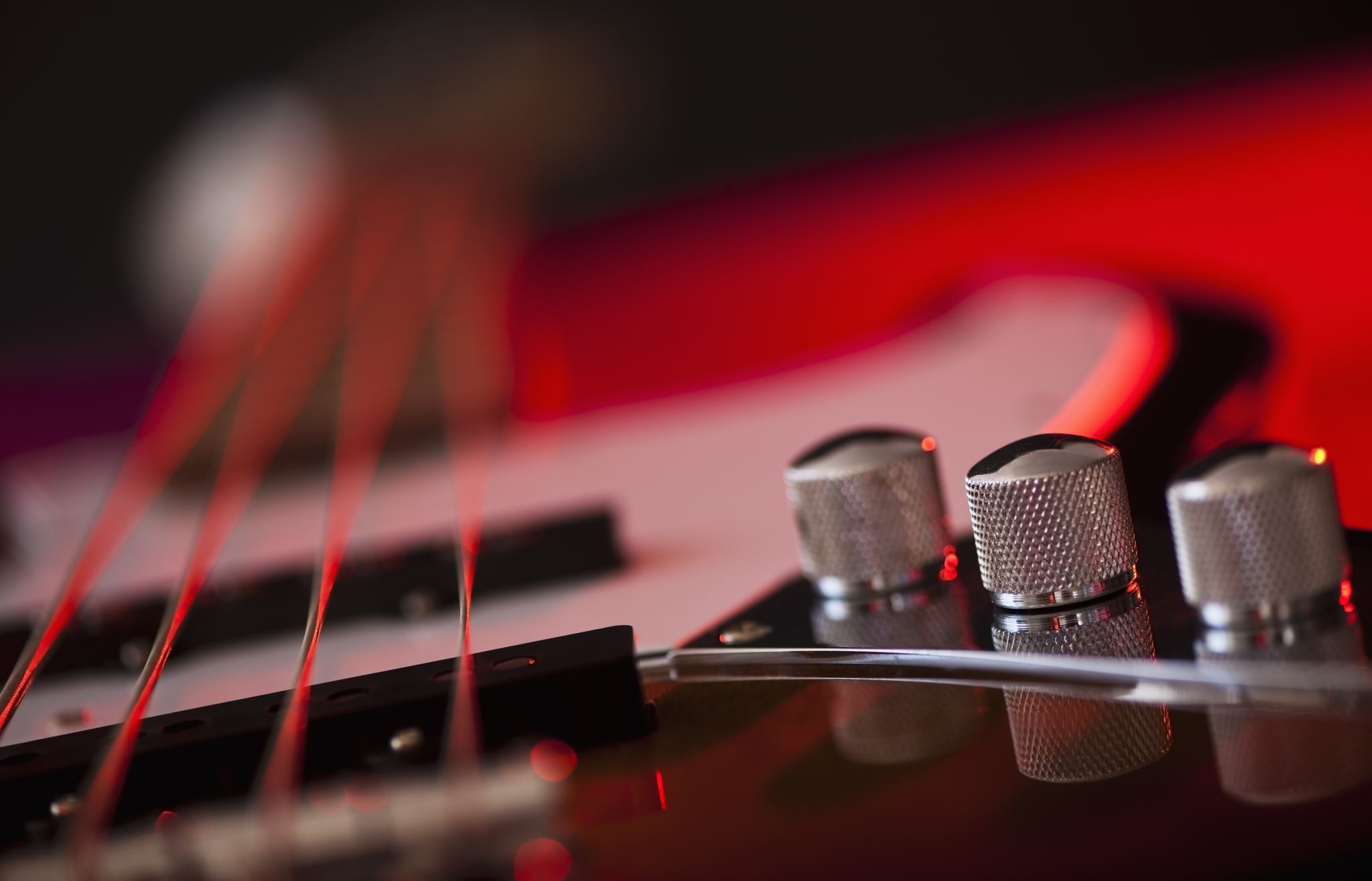 le rock français
OBJECTIFS
TRAVAIL À FAIRE
DÉROULEMENT
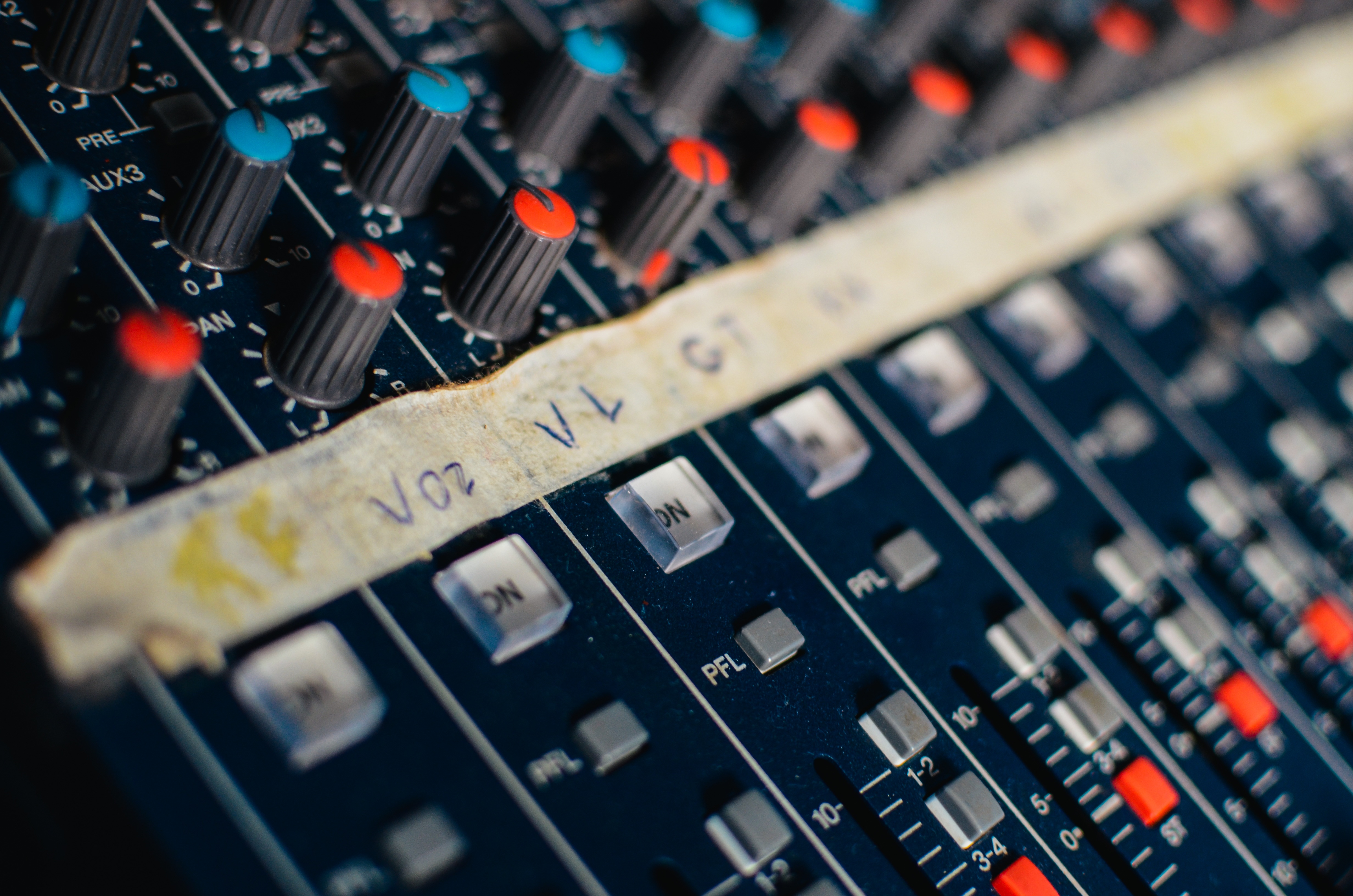 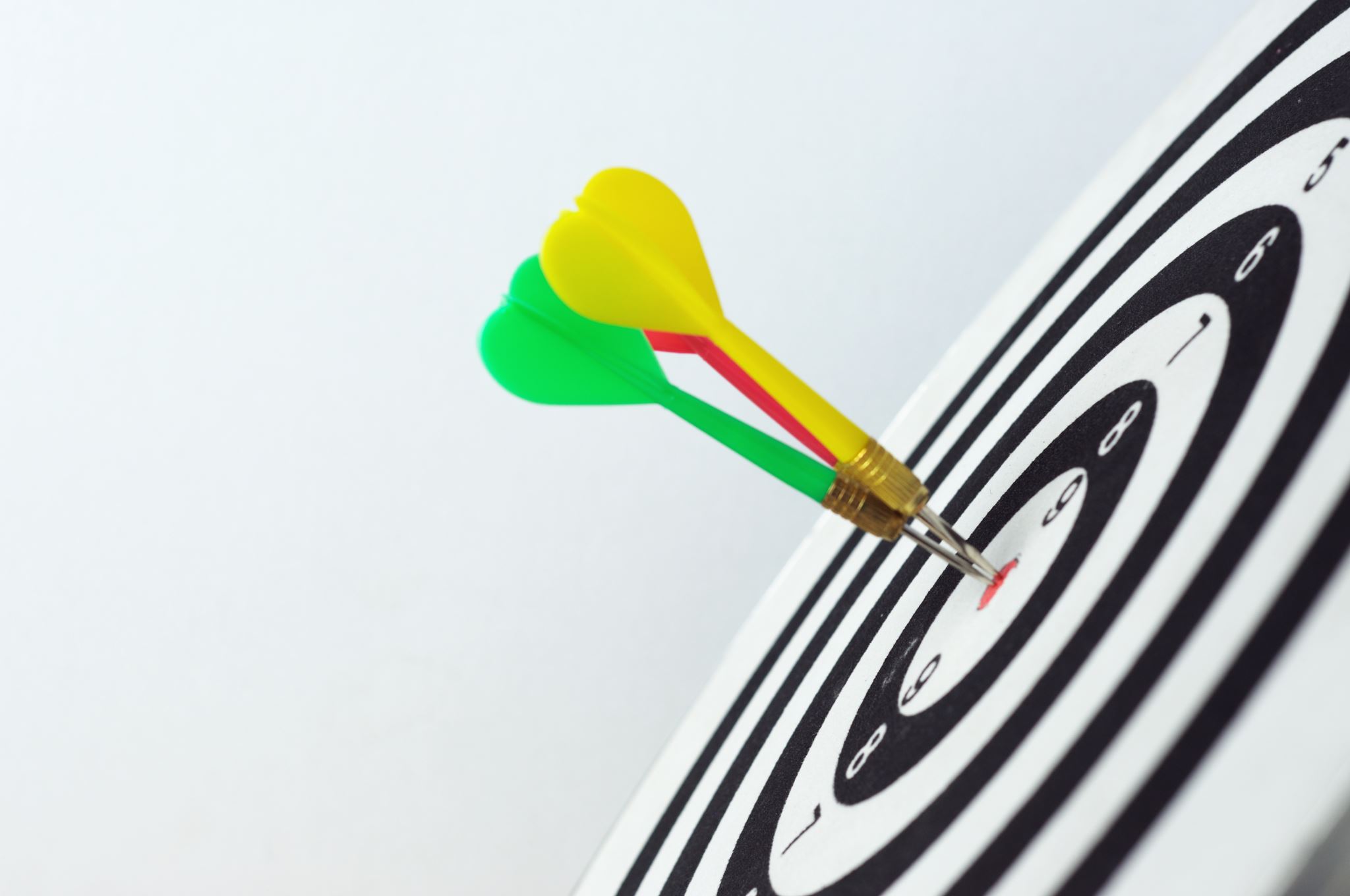 je connais le rock français.
OBJECTIF
TRAVAIL À FAIRE
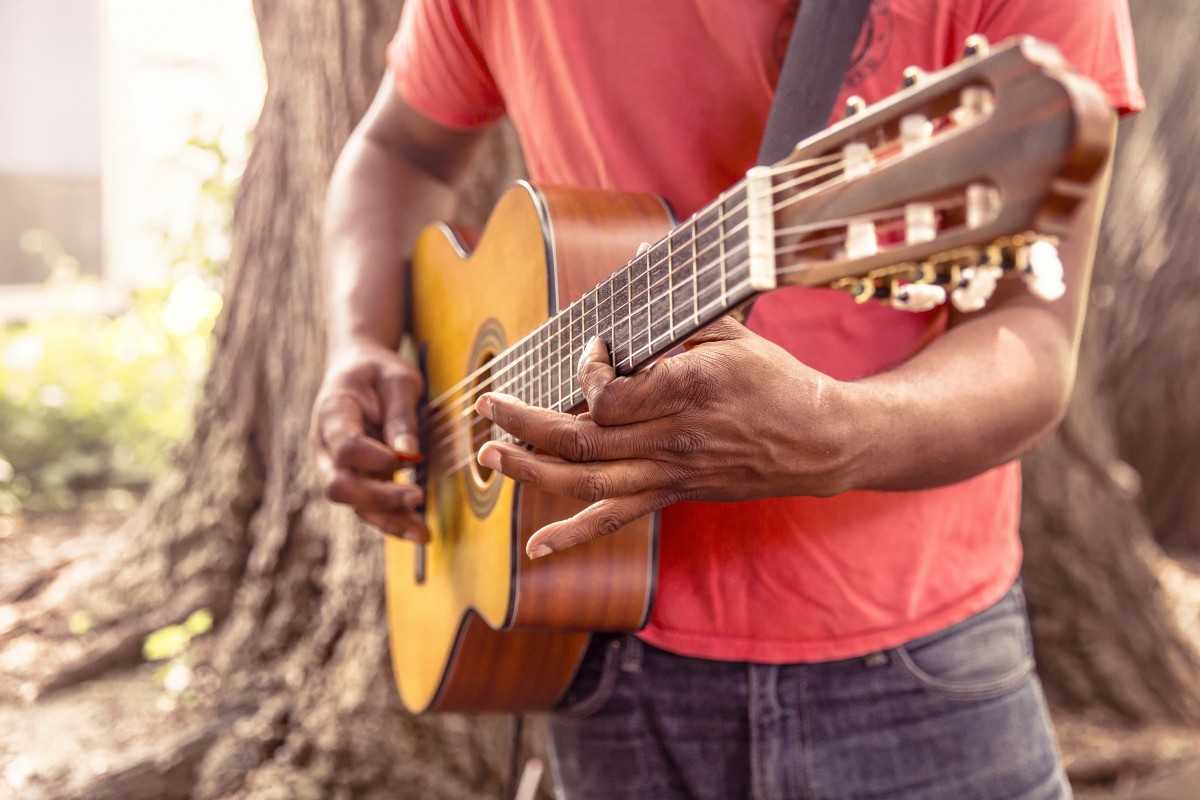 PRÉSENTATION GÉNÉRALE DU ROCK FRANÇAIS
Lire+comprendre+répondre aux 12 questions


CHANSONS ET CLIPS (VIDÉOS)
TRAVAIL À FAIRE
Déroulement
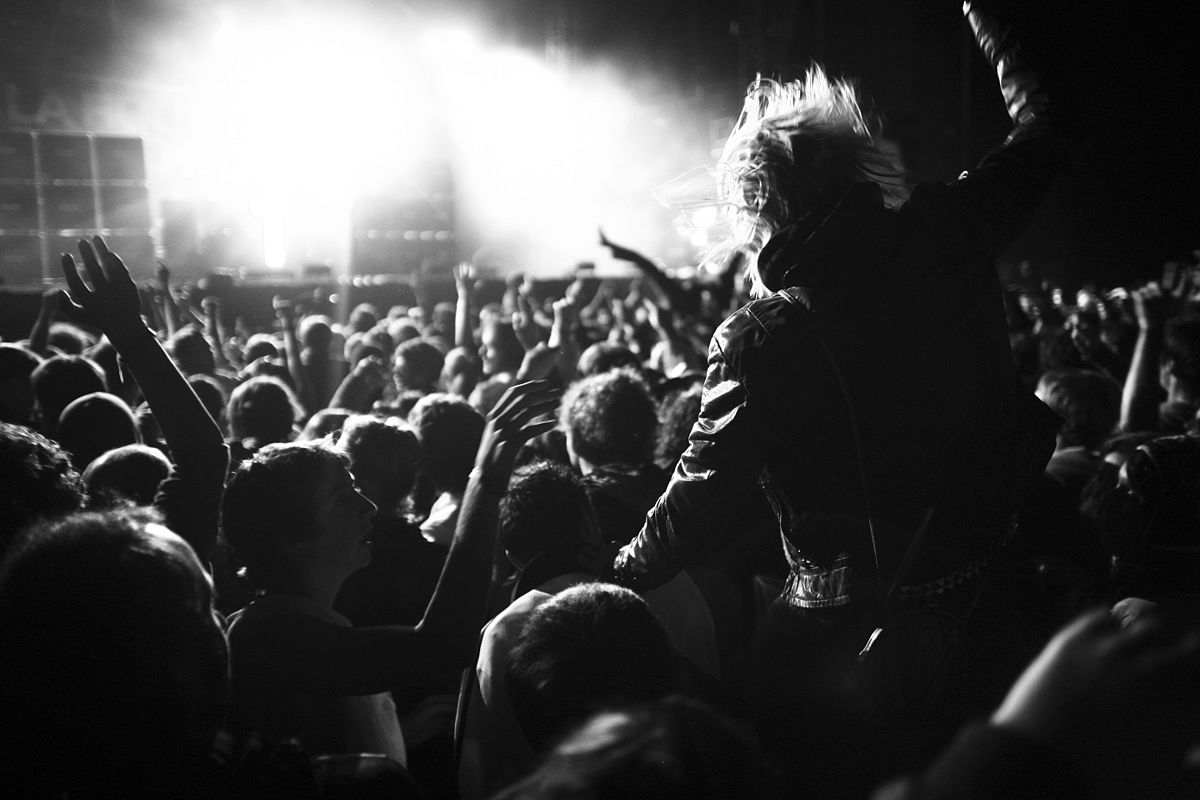 CORRECTION des questions sur le texte (15 à 20 mn)	
répondre aux questions sur le vocabulaire du texte
corrigez les questions et discussion

2. Discussion sur vos choix de classement (60mn)
	écoute de votre meilleure chanson
écoute de vos explications
discussion sur votre classement
Cette photo par Auteur inconnu est soumise à la licence CC BY-SA